Dynamic programming
David KauchakCS 140 – Fall 2024
Admin
Assignment 3

Assignment 4
Knapsack problems:  Greedy or not?
0-1 Knapsack – A thief robbing a store finds n items worth v1, v2, .., vn dollars and weight w1, w2, …, wn pounds, where vi and wi are integers.  The thief can carry at most W pounds in the knapsack.  Which items should the thief take if they want to maximize value.

Fractional knapsack problem – Same as above, but the thief happens to be at the bulk section of the store and can carry fractional portions of the items.  For example, the thief could take 20% of item i for a weight of 0.2wi and a value of 0.2vi.
Algorithmic "techniques"
Iterative/incremental: solve problem of size n by first solving problem of size n-1.

Divide-and-conquer: divide problem into independent subproblems.  Solve each subproblem independently.  Combine solutions to subproblem to create solution to the original problem.


Greedy: make locally optimal choice and repeat on remaining subproblem.
Algorithmic "techniques"
Iterative/incremental: solve problem of size n by first solving problem of size n-1.

Divide-and-conquer: divide problem into independent subproblems.  Solve each subproblem independently.  Combine solutions to subproblem to create solution to the original problem.
Dynamic programming
Method for solving problems where optimal solutions can be defined in terms of optimal solutions to subproblems 
	AND
the subproblems are overlapping
Fibonacci: a first attempt
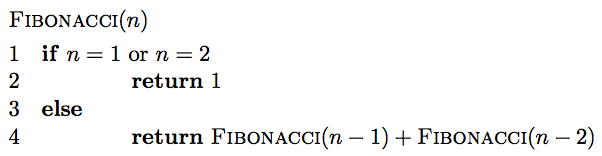 Running time
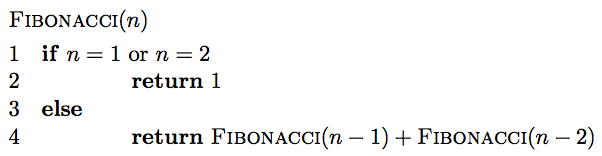 Can we do better?
Fib(n)
Fib(n-2)
Fib(n-1)
Fib(n-4)
Fib(n-2)
Fib(n-3)
Fib(n-3)
Fib(n-4)
Fib(n-4)
Fib(n-5)
Fib(n-5)
Fib(n-6)
Fib(n-3)
Fib(n-4)
Fib(n-5)
A lot of repeated work!
Fib(n)
Fib(n-2)
Fib(n-1)
Fib(n-4)
Fib(n-2)
Fib(n-3)
Fib(n-3)
Fib(n-4)
Fib(n-4)
Fib(n-5)
Fib(n-5)
Fib(n-6)
Fib(n-3)
Fib(n-4)
Fib(n-5)
Identifying a dynamic programming problem
The solution can be defined with respect to solutions to subproblems

The subproblems created are overlapping, that is we see the same subproblems repeated
Overlapping sub-problems
divide andconquer
dynamic 
programming
…
Dynamic programming: steps
1a) optimal substructure: optimal solutions to the problem incorporate optimal solutions to related subproblems
convince yourself that there is optimal substructure

1b) recursive definition: use this to recursively define the value of an optimal solution

2) DP solution: describe the dynamic programming table:
size, initial values, order in which it’s filled in, location of solution

3) Analysis: analyze space requirements, running time
Dynamic programming: steps
recursive definition: use this to recursively define the value of an optimal solution

DP solution: describe the dynamic programming table:
size, initial values, order in which it’s filled in, location of solution

Analysis: analyze space requirements, running time
1a: optimal substructure
optimal solutions to a problem incorporate optimal solutions to subproblems
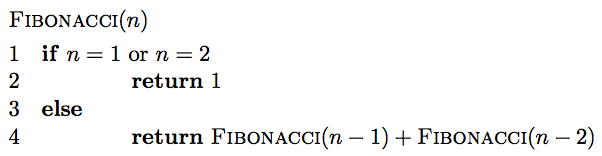 ?
1a: optimal substructure
optimal solutions to a problem incorporate optimal solutions to subproblems
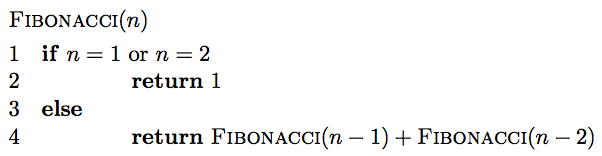 Sometimes the problem setup/structure meets the optimal substructure criteria by definition
Recursive definition
Define a function and clearly define the inputs to the function

The function definition should be recursive with respect to multiple subproblems
pretend like you have a working function, but it only works on smaller problems

Key: subproblems will be overlapping, i.e., inputs to subproblems will not be disjoint
Recursive definition
Fibonacci:
F(n) = ?
Recursive definition
Fibonacci:
F(n) = F(n-1) + F(n-2)
DP solution
The recursive solution will generally be top-down, i.e., working from larger problems to smaller

DP solution: 
work bottom-up, from the smallest versions of the problem to the largest
store the answers to subproblems in a table (often an array or matrix)
to build bigger problems, lookup solutions in the table to subproblems
DP solution
F(n) = F(n-1) + F(n-2)
What are the smallest possible values (subproblems)?

To calculate F(n), what are all the subproblems we need to calculate? This is the “table”.

How should we fill in the table?
DP solution
F(n) = F(n-1) + F(n-2)
What are the smallest possible values (subproblems)? F(1) = 1, F(2) = 1 

To calculate F(n), what are all the subproblems we need to calculate? This is the “table”. F(1) … F(n-1)

How should we fill in the table? F(1)  F(n)
DP solution
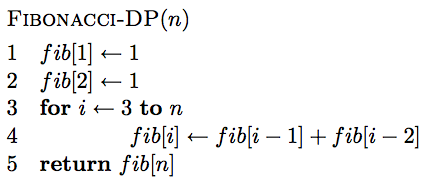 Store the intermediary values in an array (fib)
Analysis
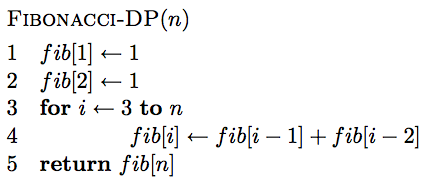 Space requirements?

Running time?
Analysis
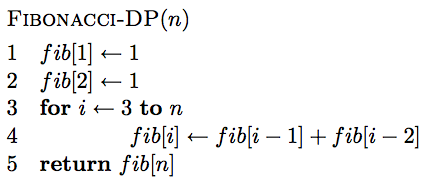 Space requirements: Θ(n)

Running time: Θ(n)
Counting binary search trees
How many unique binary search trees can be created using the numbers 1 through n?
4
2
5
3
6
1
Step 1: What is the subproblem?
Assume we have a working function (call it T) that can give us the answer to smaller subproblems

How can we use the answer from this to answer our question?

How many options for the root are there?
1
2
3
n
…
Subproblems
i
How many trees have i as the root?
Subproblems
i
1, 2, …, i-1
i+1, i+2, …, n
?
Subproblems
i
1, 2, …, i-1
i+1, i+2, …, n
?
T(i-1)
subproblem of size i-1
Subproblems
i
1, 2, …, i-1
i+1, i+2, …, n
T(i-1)
Number of trees for i+1, i+2, …, i+n is the same as the number of trees from 1, 2, …, n-i
subproblem of size i-1
Subproblems
i
1, 2, …, i-1
i+1, i+2, …, n
T(i-1)
T(n-i)
subproblem of size i-1
subproblem of size n-i
1a: optimal substructure
i
optimal solutions to a problem incorporate optimal solutions to related subproblems
T(i-1)
T(n-i)
?
1a: optimal substructure
i
optimal solutions to a problem incorporate optimal solutions to related subproblems
T(i-1)
T(n-i)
By definition of binary trees: binary trees are recursive structures
Recursive definition
i
1, 2, …, i-1
i+1, i+2, …, n
T(i-1)
T(n-i)
Given solutions for T(i-1) and T(n-i) how many trees are there with i as the root?
Recursive definition
i
1, 2, …, i-1
i+1, i+2, …, n
T(i-1)
T(n-i)
Trees with i as root = T(i-1) * T(n-i)
Recursive definition
Trees with i as root = T(i-1) * T(n-i)
How many trees total?
1
2
3
n
…
Recursive definition
Trees with i as root = T(i-1) * T(n-i)
1
2
3
n
…
A recursive implementation
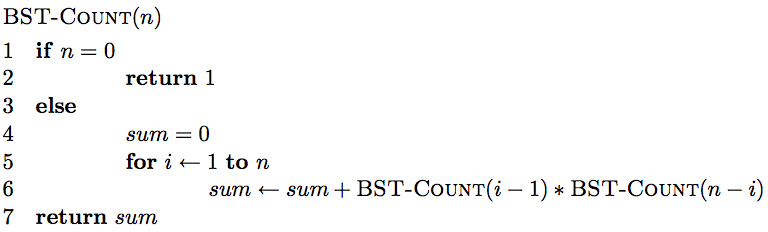 Like with Fibonacci, we’re repeating a lot of work
DP solution (from the bottom-up)
What are the smallest possible subproblems?

To calculate T(n), what are all the subproblems we need to calculate? This is the “table”.

How should we fill in the table?
DP solution (from the bottom-up)
What are the smallest possible subproblems?
T(0)=1, T(1) = 1
Why do we need T(0) and why is it 1?
DP solution (from the bottom-up)
What are the smallest possible subproblems?
T(0)=1, T(1) = 1
1
Need to think carefully about base cases/edge cases
DP solution (from the bottom-up)
What are the smallest possible subproblems?
T(0)=1, T(1) = 1

To calculate T(n), what are all the subproblems we need to calculate? This is the “table”. T(0) … T(n-1)

How should we fill in the table? T(0)  T(n)
DP solution (from the bottom-up)
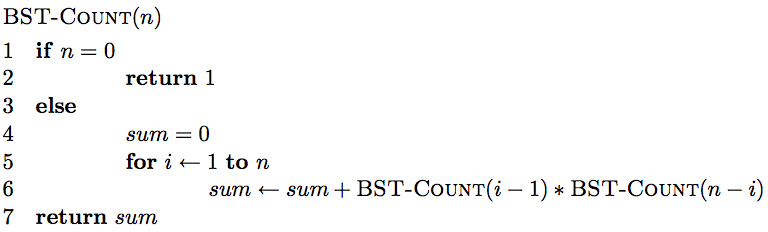 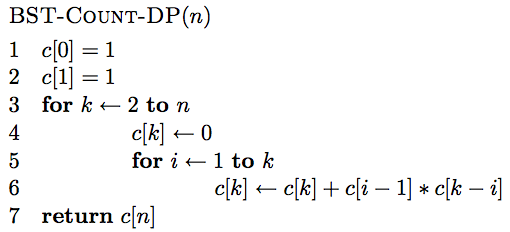 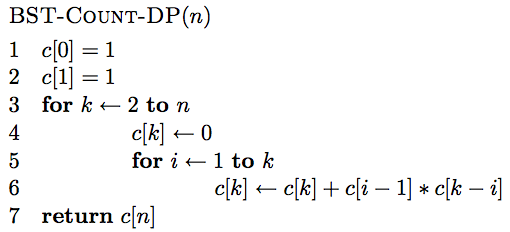 Fill in the first 4 values
0   1   2   3   4   5   …  n
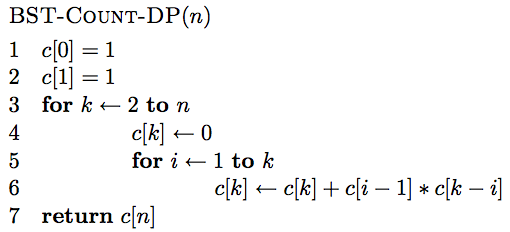 1   1
0   1   2   3   4   5   …  n
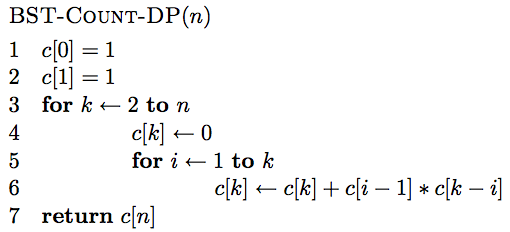 c[0]*c[1] + c[1]*c[0]
1   1
0   1   2   3   4   5   …  n
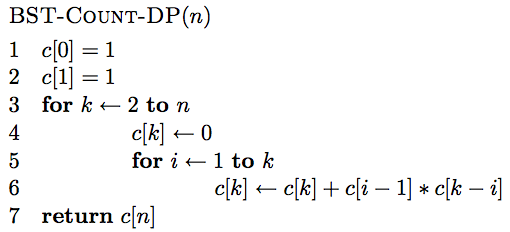 1
2
2
1
c[0]*c[1] + c[1]*c[0]
1   1
0   1   2   3   4   5   …  n
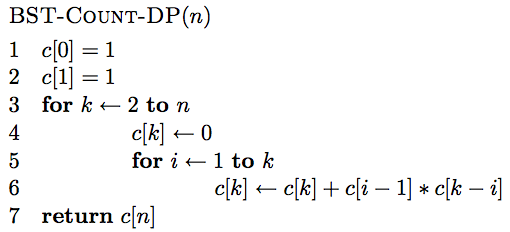 1   1   2
0   1   2   3   4   5   …  n
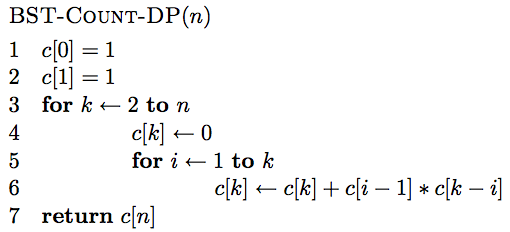 2
3
1
c[0]*c[2] + c[1]*c[1] + c[2]*c[0]
1   1   2
0   1   2   3   4   5   …  n
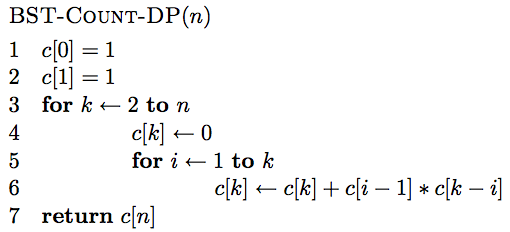 1   1   2   5
0   1   2   3   4   5   …  n
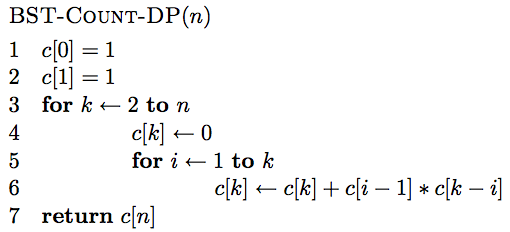 1   1   2   5  …
0   1   2   3   4   5   …  n
3: Analysis
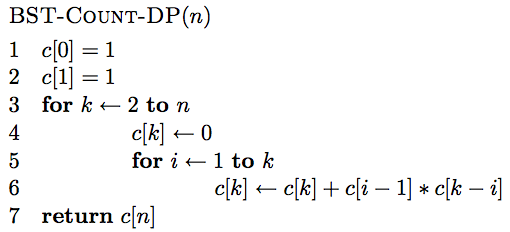 Space requirements?

Running time?
3: Analysis
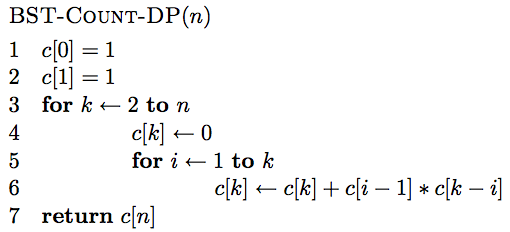 Space requirements: Θ(n)

Running time: Θ(n2)
Subsequences
For a sequence X = x1, x2, …, xn, a subsequence is a subset of the sequence defined by a set of increasing indices (i1, i2, …, ik) where 1 ≤ i1 < i2 < … < ik ≤ n
X = A B A C D A B A B
ABA?
Subsequences
For a sequence X = x1, x2, …, xn, a subsequence is a subset of the sequence defined by a set of increasing indices (i1, i2, …, ik) where 1 ≤ i1 < i2 < … < ik ≤ n
X = A B A C D A B A B
ABA
Subsequences
For a sequence X = x1, x2, …, xn, a subsequence is a subset of the sequence defined by a set of increasing indices (i1, i2, …, ik) where 1 ≤ i1 < i2 < … < ik ≤ n
X = A B A C D A B A B
ACA?
Subsequences
For a sequence X = x1, x2, …, xn, a subsequence is a subset of the sequence defined by a set of increasing indices (i1, i2, …, ik) where 1 ≤ i1 < i2 < … < ik ≤ n
X = A B A C D A B A B
ACA
Subsequences
For a sequence X = x1, x2, …, xn, a subsequence is a subset of the sequence defined by a set of increasing indices (i1, i2, …, ik) where 1 ≤ i1 < i2 < … < ik ≤ n
X = A B A C D A B A B
DCA?
Subsequences
For a sequence X = x1, x2, …, xn, a subsequence is a subset of the sequence defined by a set of increasing indices (i1, i2, …, ik) where 1 ≤ i1 < i2 < … < ik ≤ n
X = A B A C D A B A B
DCA
Subsequences
For a sequence X = x1, x2, …, xn, a subsequence is a subset of the sequence defined by a set of increasing indices (i1, i2, …, ik) where 1 ≤ i1 < i2 < … < ik ≤ n
X = A B A C D A B A B
AADAA?
Subsequences
For a sequence X = x1, x2, …, xn, a subsequence is a subset of the sequence defined by a set of increasing indices (i1, i2, …, ik) where 1 ≤ i1 < i2 < … < ik ≤ n
X = A B A C D A B A B
AADAA
Longest common subsequence (LCS)
Given two sequences X and Y, a common subsequence is a subsequence that occurs in both X and Y
Given two sequences X = x1, x2, …, xn and Y = y1, y2, …, yn 

What is the longest common subsequence?
LCS problem
Given two sequences X and Y, a common subsequence is a subsequence that occurs in both X and Y
Given two sequences X = x1, x2, …, xn and Y = y1, y2, …, yn 

What is the longest common subsequence?
X = A B C B D A B
Y = B D C A B A
LCS problem
Given two sequences X and Y, a common subsequence is a subsequence that occurs in both X and Y
Given two sequences X = x1, x2, …, xn and Y = y1, y2, …, yn 

What is the longest common subsequence?
X = A B C B D A B
Y = B D C A B A
1a: optimal substructure
optimal solutions to a problem incorporate optimal solutions to subproblems
Often a proof by contradiction:
Show: optimal solutions incorporate optimal solutions to subproblems
Assume the optimal solution does not contain optimal solutions to subproblems

Show this leads to a contradiction (often that we could create a better solution using the solution to the subproblem)
1a: optimal substructure
Prove: optimal solutions to the problem incorporate optimal solutions to related subproblems
Proof by contradiction:
contradiction
Recursive solution
X = A B C B D A B
Y = B D C A B A
Assume you have a solver for smaller problems
Recursive solution
X = A B C B D A ?
Y = B D C A B ?
Is the last character part of the LCS?
Recursive solution
X = A B C B D A ?
Y = B D C A B ?
Two cases:  either the characters are the same or they’re different
Recursive solution
X = A B C B D A A
LCS
The characters are part of the LCS
Y = B D C A B A
What is the recursive relationship?
If they’re the same
Recursive solution
X = A B C B D A B
LCS
Y = B D C A B A
If they’re different
Recursive solution
X = A B C B D A B
LCS
Y = B D C A B A
If they’re different
Recursive solution
X = A B C B D A B
Y = B D C A B A
?
X = A B C B D A B
Y = B D C A B A
If they’re different
Recursive solution
X = A B C B D A B
Y = B D C A B A
(for now, let’s just worry about counting the length of the LCS)
DP solution
What types of subproblem solutions do we need to store?
LCS(X1…j, Y1…k)
two different indices
DP solution
What types of subproblem solutions do we need to store?
LCS(X1…j, Y1…k)
j
0  1  2  3 4  5  6yj  B D C A B A
i
0  xi1  A2  B3  C4  B5  D6  A7  B
For Fibonacci and tree counting, we had to initialize some entries in the array.  Any here?
j
0  1  2  3 4  5  6yj  B D C A B A
i
0  xi1  A2  B3  C4  B5  D6  A7  B
0  0  0  0 0 0  00000000
Need to initialize values within 1 smaller in either dimension.
j
0  1  2  3 4  5  6yj  B D C A B A
i
0  xi1  A2  B3  C4  B5  D6  A7  B
0  0  0  0 0 0  00000000
How should we fill in the table?
j
0  1  2  3 4  5  6yj  B D C A B A
i
0  xi1  A2  B3  C4  B5  D6  A7  B
0  0  0  0 0 0  0000          ?0000
To fill in an entry, we may need to look:
up one
left one
diagonal up and left
Just need to make sure these exist
j
0  1  2  3 4  5  6yj  B D C A B A
i
0  xi1  A2  B3  C4  B5  D6  A7  B
0  0  0  0 0 0  00  ?000000
LCS(A, B)
j
0  1  2  3 4  5  6yj  B D C A B A
i
0  xi1  A2  B3  C4  B5  D6  A7  B
0  0  0  0 0 0  00  0000000
j
0  1  2  3 4  5  6yj  B D C A B A
i
0  xi1  A2  B3  C4  B5  D6  A7  B
0  0  0  0 0 0  00  0  0  0 ?000000
LCS(A, BDCA)
j
0  1  2  3 4  5  6yj  B D C A B A
i
0  xi1  A2  B3  C4  B5  D6  A7  B
0  0  0  0 0 0  00  0  0  0 1000000
LCS(A, BDCA)
j
0  1  2  3 4  5  6yj  B D C A B A
i
0  xi1  A2  B3  C4  B5  D6  A7  B
0  0  0  0 0 0  00  0  0  0 1 1  10  1  1  1 1 2  20  1  1  2 2 2  20  1  1  2 2 ?000
LCS(ABCB, BDCAB)
j
0  1  2  3 4  5  6yj  B D C A B A
i
0  xi1  A2  B3  C4  B5  D6  A7  B
0  0  0  0 0 0  00  0  0  0 1 1  10  1  1  1 1 2  20  1  1  2 2 2  20  1  1  2 2 3000
LCS(ABCB, BDCAB)
j
0  1  2  3 4  5  6yj  B D C A B A
i
0  xi1  A2  B3  C4  B5  D6  A7  B
0  0  0  0 0 0  00  0  0  0 1 1  10  1  1  1 1 2  20  1  1  2 2 2  20  1  1  2 2 3  30  1  2  2 2 3  30  1  2  2 3 3  40  1  2  2 3 4  4
Where’s the final answer?
j
0  1  2  3 4  5  6yj  B D C A B A
Space requirements?

Running time?
i
0  xi1  A2  B3  C4  B5  D6  A7  B
0  0  0  0 0 0  00  0  0  0 1 1  10  1  1  1 1 2  20  1  1  2 2 2  20  1  1  2 2 3  30  1  2  2 2 3  30  1  2  2 3 3  40  1  2  2 3 4  4
j
0  1  2  3 4  5  6yj  B D C A B A
Space requirements: Θ(nm)

Running time: Θ(nm)
i
0  xi1  A2  B3  C4  B5  D6  A7  B
0  0  0  0 0 0  00  0  0  0 1 1  10  1  1  1 1 2  20  1  1  2 2 2  20  1  1  2 2 3  30  1  2  2 2 3  30  1  2  2 3 3  40  1  2  2 3 4  4
The algorithm
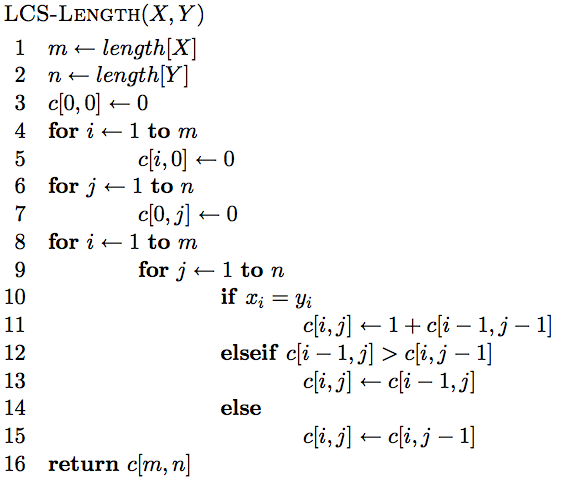 The algorithm
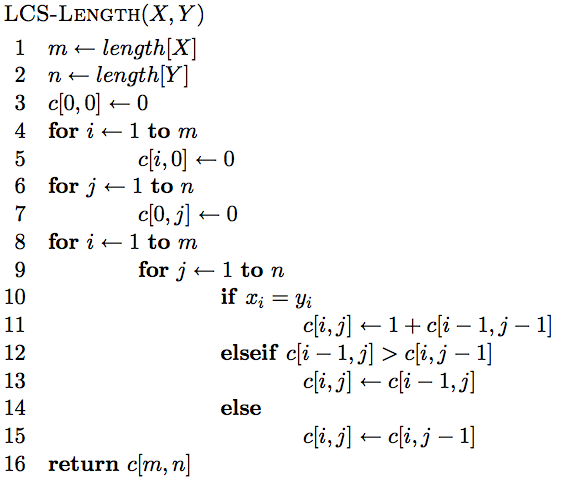 Base case initialization
The algorithm
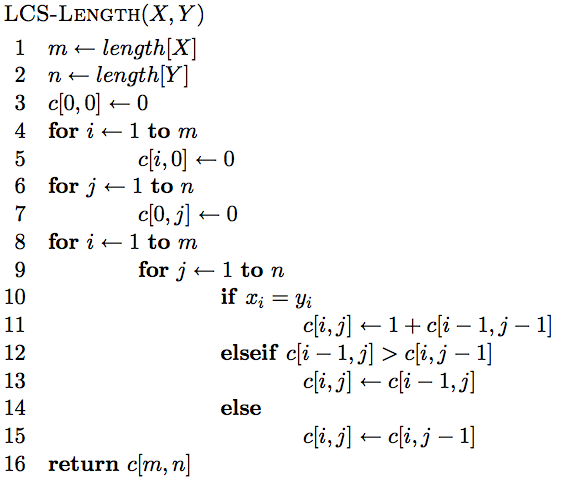 Fill in the matrix
The algorithm
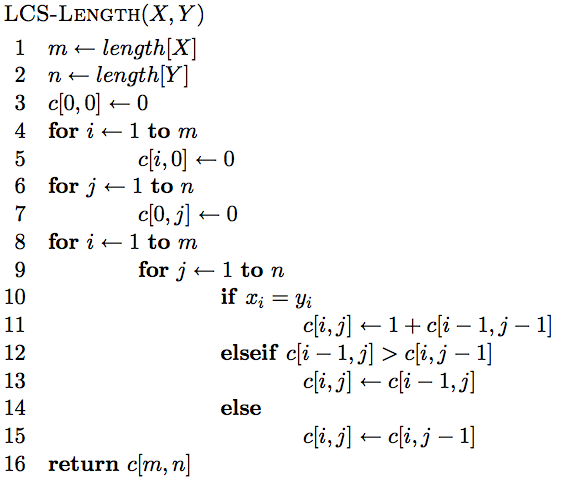 The algorithm
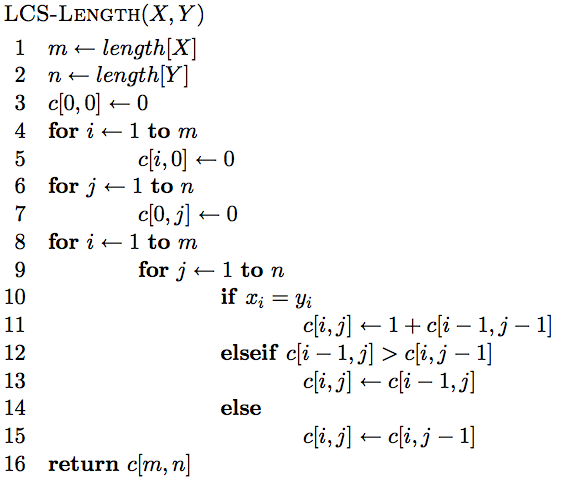 The algorithm
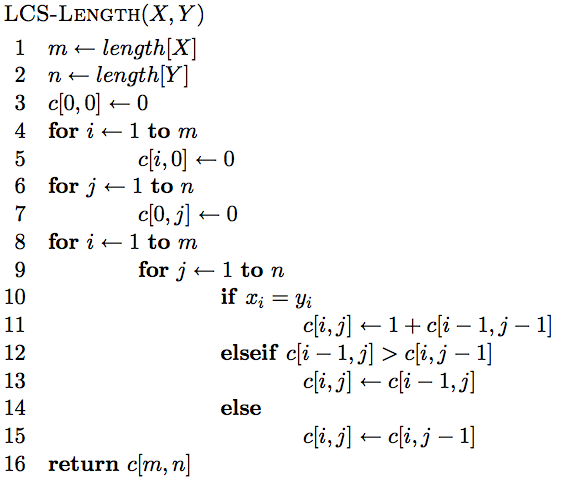 Keeping track of the solution
Our LCS algorithm only calculated the length of the LCS between X and Y

What if we wanted to know the actual sequence?
j
0  1  2  3 4  5  6yj  B D C A B A
i
0  xi1  A2  B3  C4  B5  D6  A7  B
0  0  0  0 0 0  00  0  0  0 1 1  10  1  1  1 1 2  20  1  1  2 2 2  20  1  1  2 2 ?000
LCS(ABCB, BDCAB)
j
0  1  2  3 4  5  6yj  B D C A B A
i
0  xi1  A2  B3  C4  B5  D6  A7  B
0  0  0  0 0 0  00  0  0  0 1 1  10  1  1  1 1 2  20  1  1  2 2 2  20  1  1  2 2 3000
LCS(ABCB, BDCAB)
j
0  1  2  3 4  5  6yj  B D C A B A
i
0  xi1  A2  B3  C4  B5  D6  A7  B
0  0  0  0 0 0  00  0  0  0 1 1  10  1  1  1 1 2  20  1  1  2 2 2  20  1  1  2 2 3  ?000
LCS(ABCB, BDCABA)
j
0  1  2  3 4  5  6yj  B D C A B A
i
0  xi1  A2  B3  C4  B5  D6  A7  B
0  0  0  0 0 0  00  0  0  0 1 1  10  1  1  1 1 2  20  1  1  2 2 2  20  1  1  2 2 3  3000
LCS(ABCB, BDCABA)
j
0  1  2  3 4  5  6yj  B D C A B A
i
0  xi1  A2  B3  C4  B5  D6  A7  B
0  0  0  0 0 0  00  0  0  0 1 1  10  1  1  1 1 2  20  1  1  2 2 2  20  1  1  2 2 3  30  1  2  2 2 3  30  1  2  2 3 3  40  1  2  2 3 4  4
How do we generate the solution from this?
j
0  1  2  3 4  5  6yj  B D C A B A
i
0  xi1  A2  B3  C4  B5  D6  A7  B
0  0  0  0 0 0  00  0  0  0 1 1  10  1  1  1 1 2  20  1  1  2 2 2  20  1  1  2 2 3  30  1  2  2 2 3  30  1  2  2 3 3  40  1  2  2 3 4  4
We can follow the arrows to generate the solution
BCBA